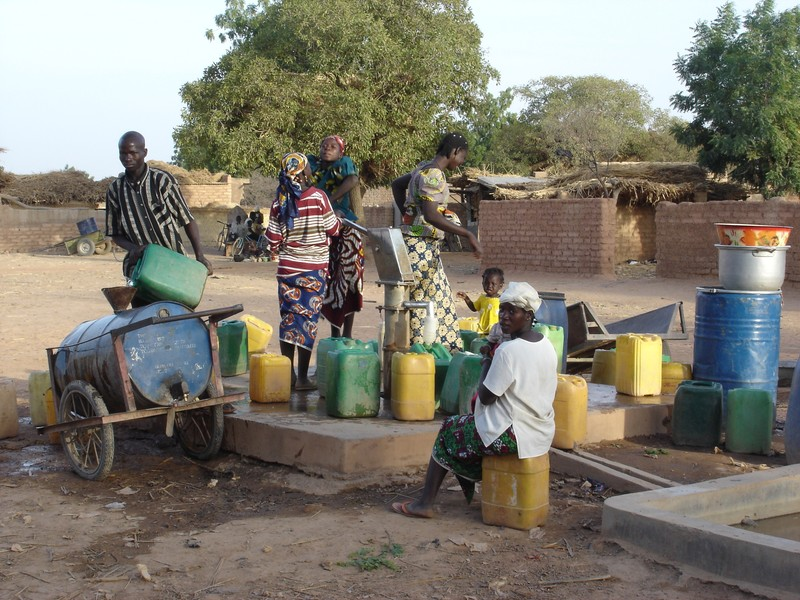 Une ressource majeure sous pression: tensions, gestion…l’eau
Introduction
L’eau est une ressource vitale pour l’homme.
Indispensable à son fonctionnement biologique, elle est aussi essentielle à ses activités (agriculture, industrie, usage domestique). 
C’est une ressource renouvelable mais seuls 3% de l’eau présente sur la planète n’est pas salée. 
De plus, environ 70% de cette eau douce est difficilement exploitable et accessible (glaciers, neiges…).
L'homme a aménagé de nombreux dispositifs permettant de maîtriser cette ressource précieuse et favoriser le développement économique. 
Toutefois, les sociétés humaines sont inégalement dotées en eau et l’accès à cette ressource est révélateur d’inégalités sociales à toutes les échelles.
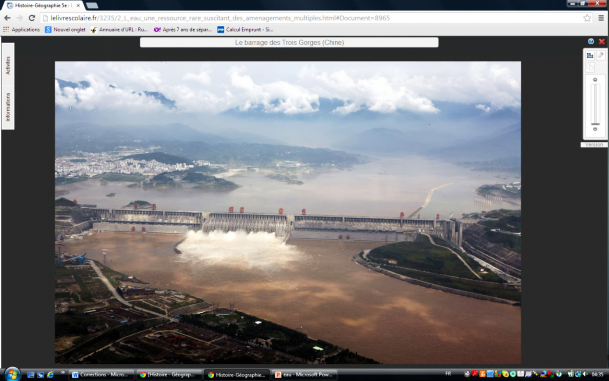 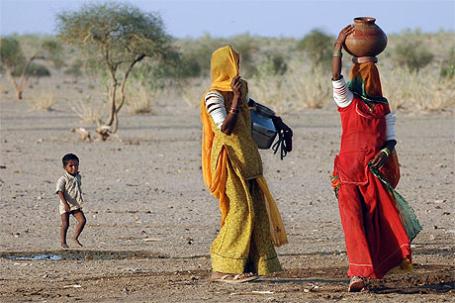 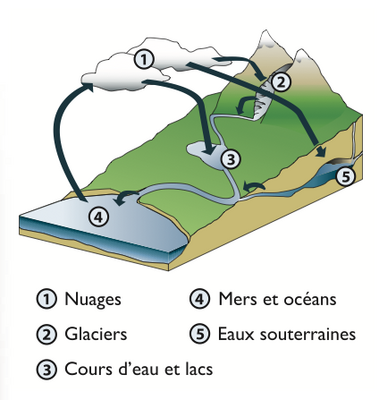 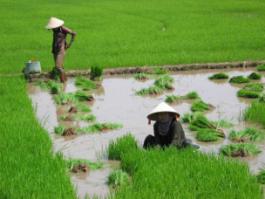 Comment les sociétés gèrent-elles une ressource , source de tensions, dont la durabilité est menacée?
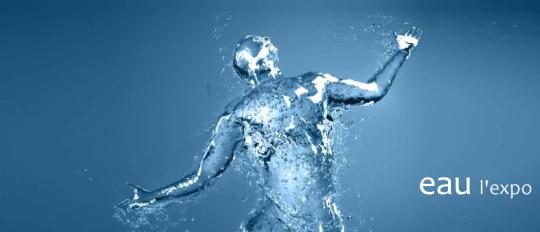 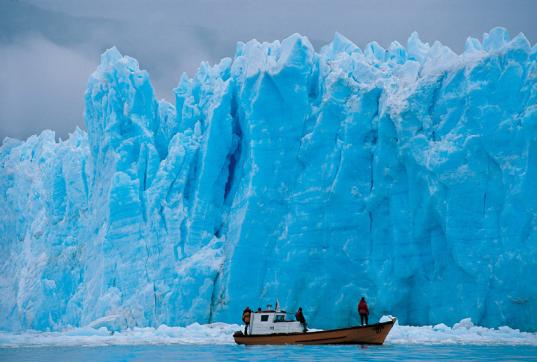 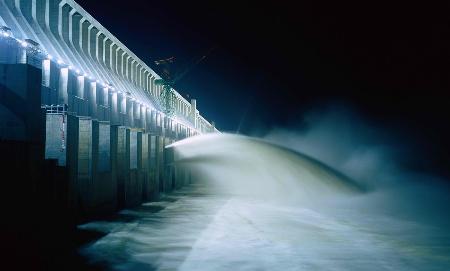 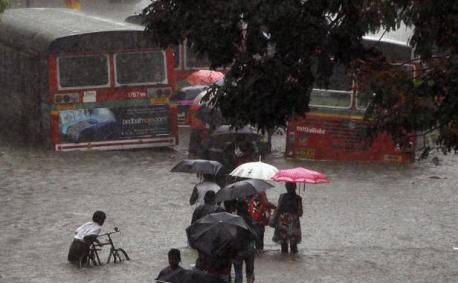 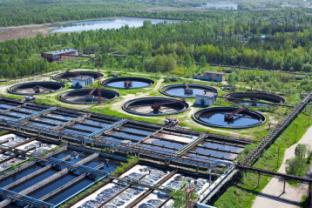 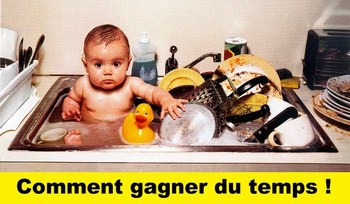 1) Quelles sont les inégalités d’accès et de répartition de l’eau dans le monde ?
A. Une ressource abondante mais inégalement répartie
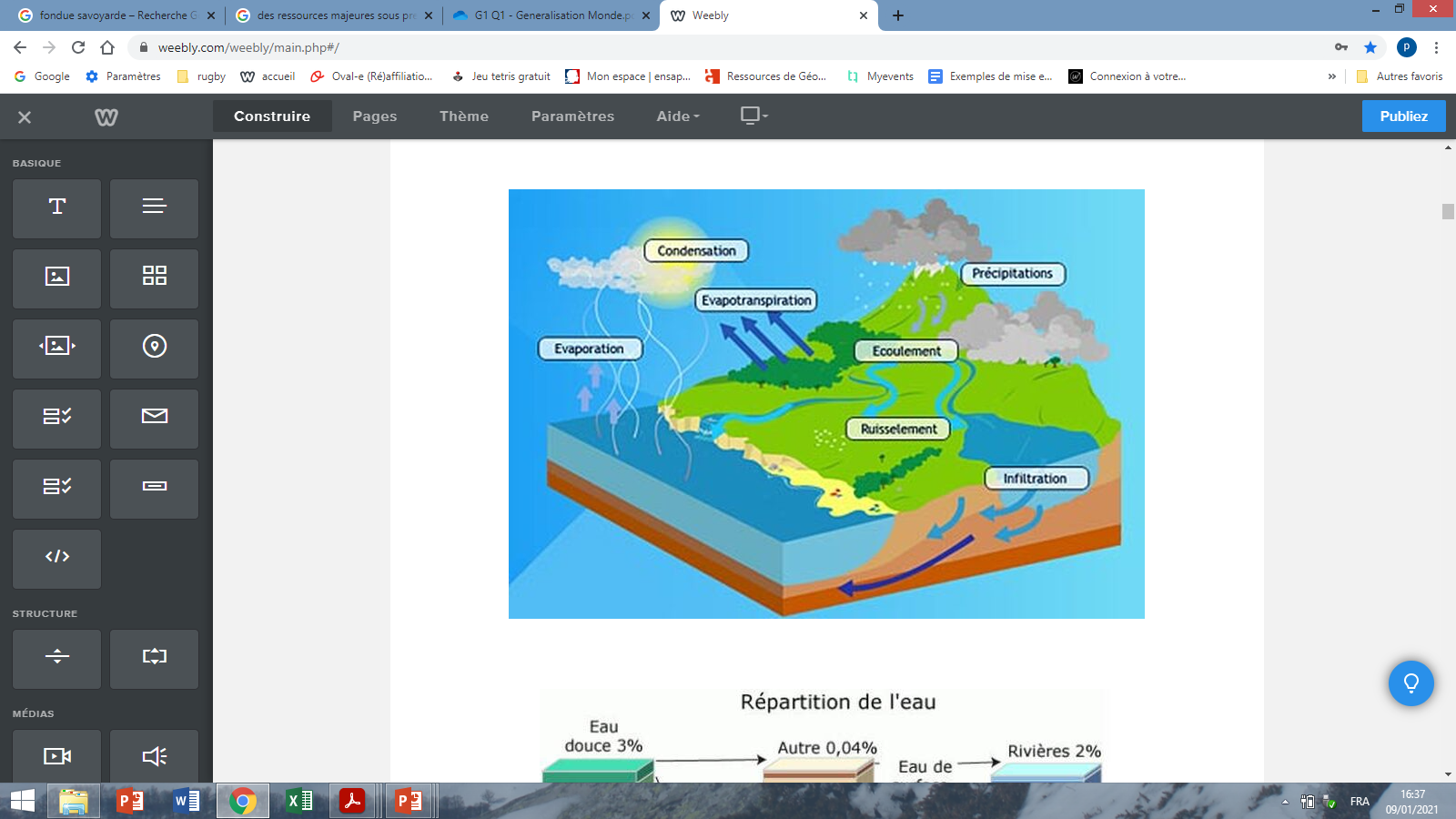 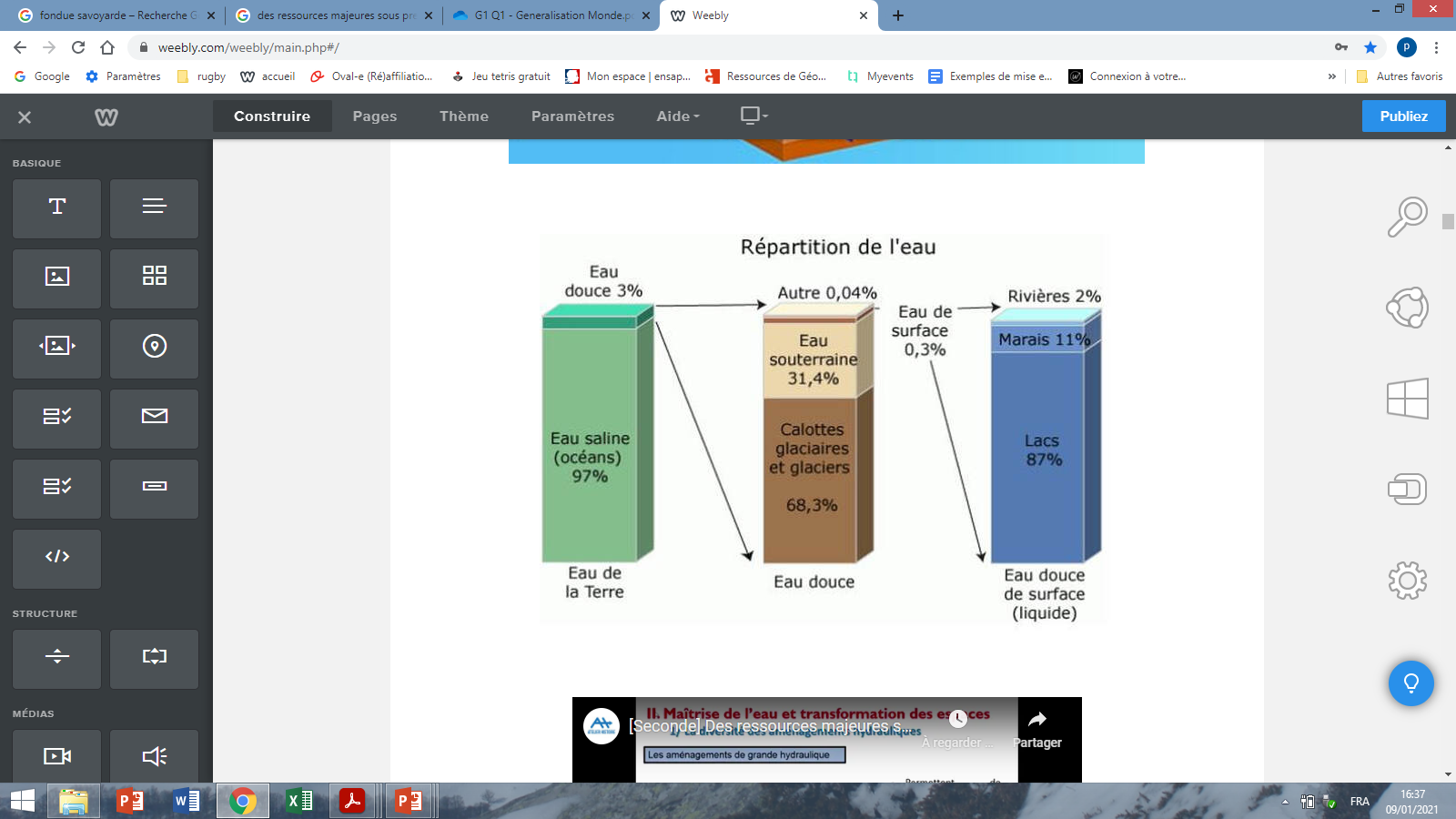 Ressource très convoitée, l’eau douce paraît abondante sur la Terre. Cependant, une faible part de l’eau disponible est effectivement utilisable :
   Plus de 97% des réserves en eau sont constituées par les eaux salées des mers et des océans et les eaux douces sont pour l’essentiel stockées dans les calottes glaciaires et les icebergs
Les principales réserves d’eau douce sont en Antarctique et au
Groenland, mais elles ne sont pas accessibles. Les eaux douces utilisables proviennent donc des précipitations, qui alimentent les nappes phréatiques souterraines et les eaux de surface par le cycle de l’eau.
Chaque année, plus de 500 000 km3 d’eau s’évaporent sur les océans sous l’effet de l’énergie solaire : 10% retombent sur les continents. 60% de ces précipitations s’évaporent dans l’atmosphère. Une petite partie des 40% restants s’infiltre jusqu’aux nappes phréatiques souterraines.
L’évaporation est capitale pour la planète car l’eau qui s’évapore en vapeur d’eau est non salée.
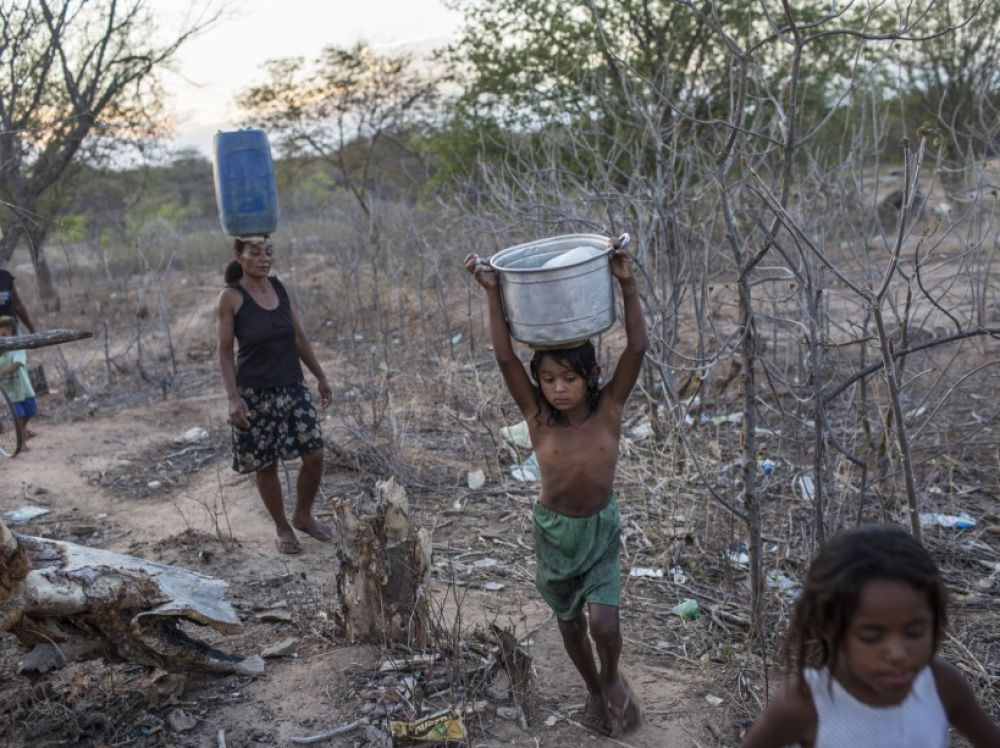 Les puissances de l’eau
Les puissances de l’eau
9 pays se partagent la ressource en eau douce du monde. L'eau est inégalement répartie entre les pays, certains sont des "puissances de l'eau" comme les qualifient les Nations Unies, tandis que d'autres sont en manque chronique d'eau et connaissent de grandes périodes de sécheresse. 
Une dizaine de pays seulement, se partagent les 2/3 de la ressource en eau. Un rapport des Nations Unies a établi que 9 pays (le Brésil, la Colombie, la Russie, l'Inde, le Canada, les Etats-Unis, l'Indonésie, le Congo et la Chine) se partagent 60 % du débit annuel mondial de l'eau. 
A l'intérieur même des pays la répartition en eau peut être très inégale. Certains pays riches en eau peuvent avoir des régions qui souffrent de la sécheresse. L'Inde, qualifié de "puissance mondiale" de l'eau, possède des régions désertiques alors que d'autres sont balayées et inondées par les pluies de la mousson.
www.teteamodeler.com/ecologie/developpement-durable/ressources/eau/eau-pays.asp
Russie
Canada
Etats-Unis
Chine
Inde
Mumbai
Colombie
Corvée d’eau dans le Sertao (Brésil)
Brésil
Congo
Indonésie
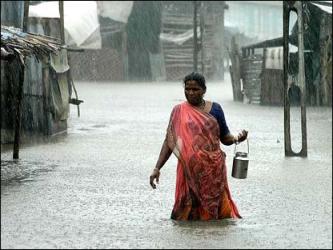 Les neufs pays localisés sur le croquis représentent 60% du débit annuel mondial de l’eau. A l’intérieur de ces pays, certaines régions sont soumises à la sécheresse. C’est le cas du Sertao au Brésil (région du Nordeste). La même situation est observable en Inde où certaines régions bénéficient de la mousson (système de vent saisonnier entraînant de fortes pluies en été) alors que d’autres en sont dépourvues.
Mumbai (Inde) : les effets de la mousson
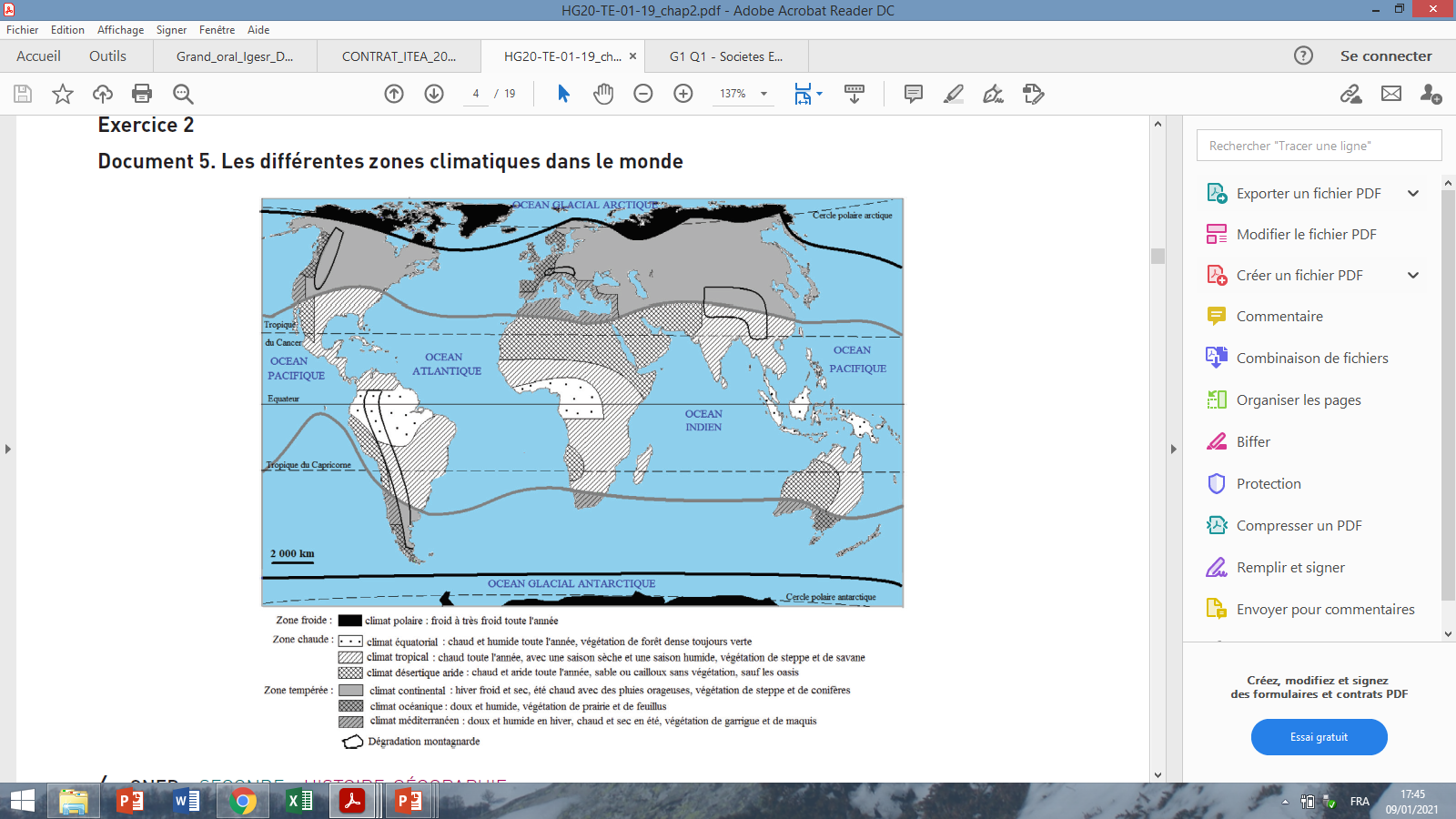 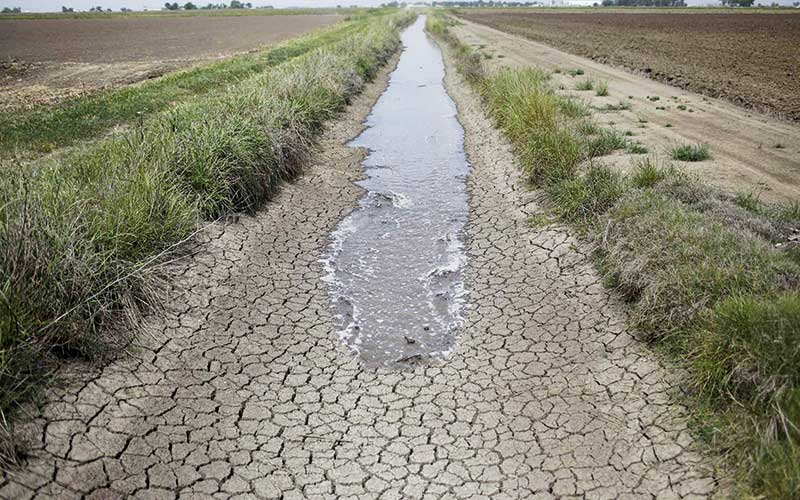 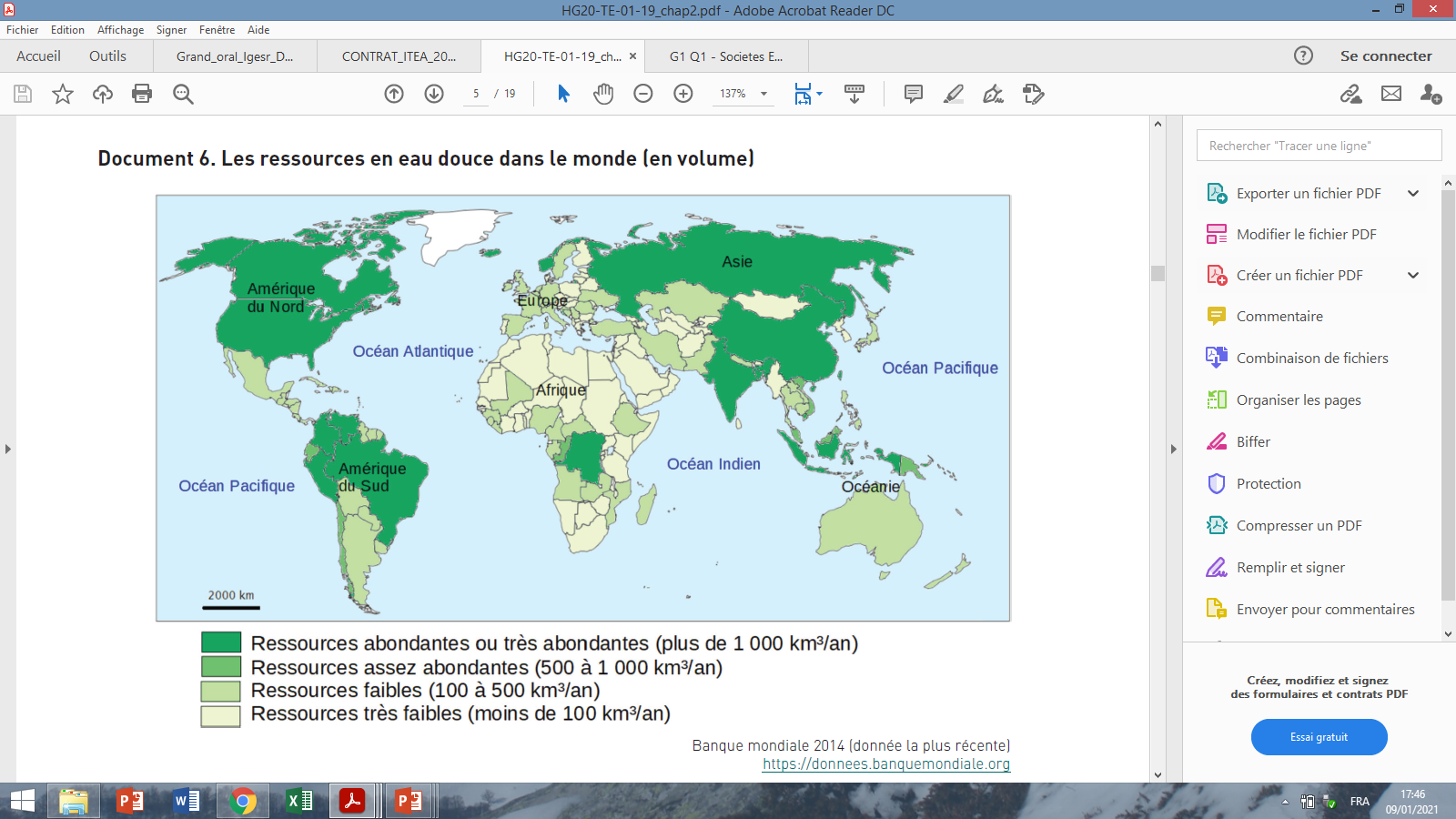 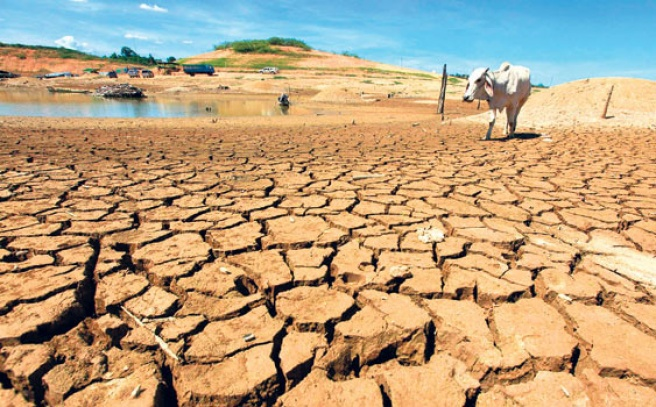 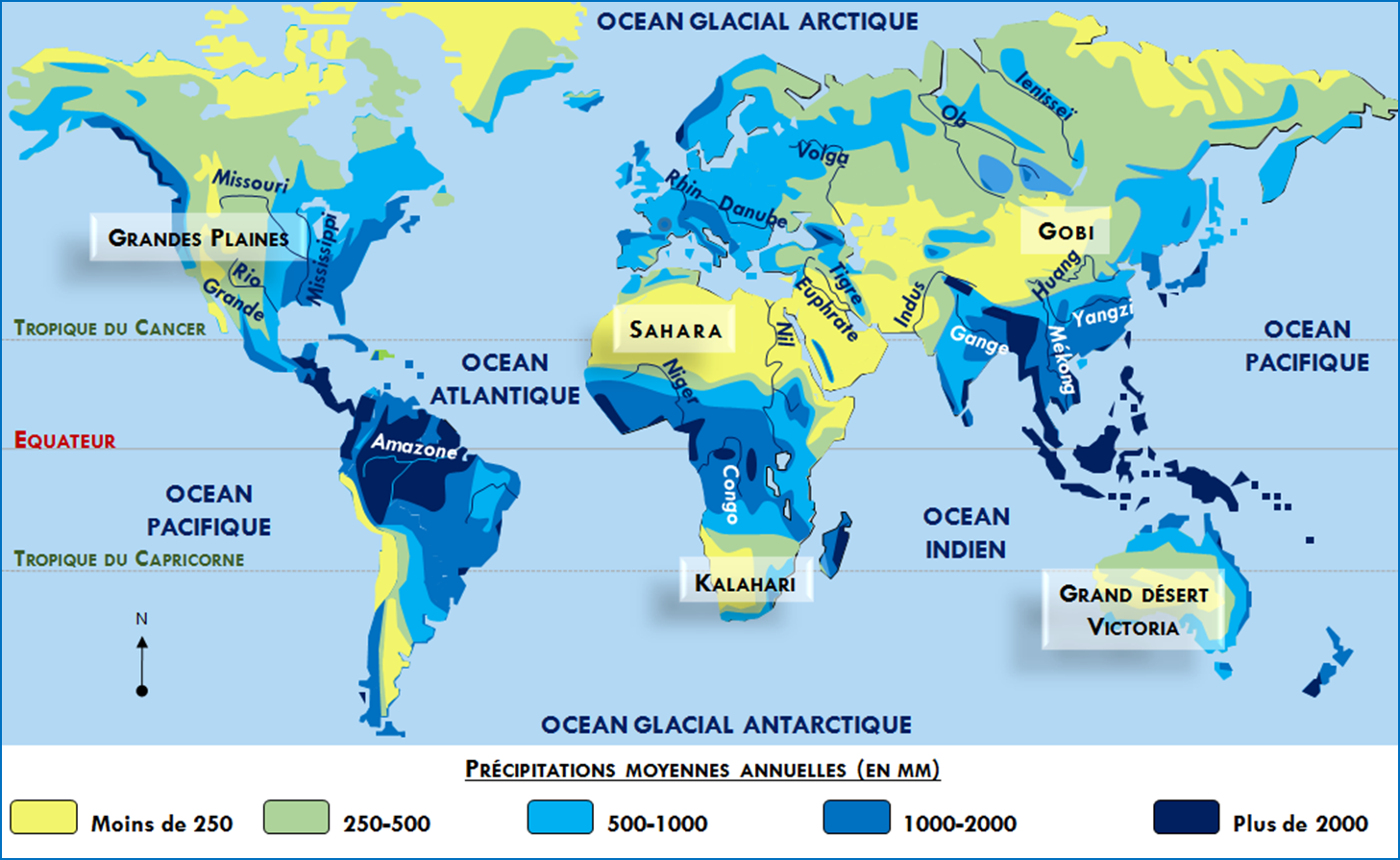 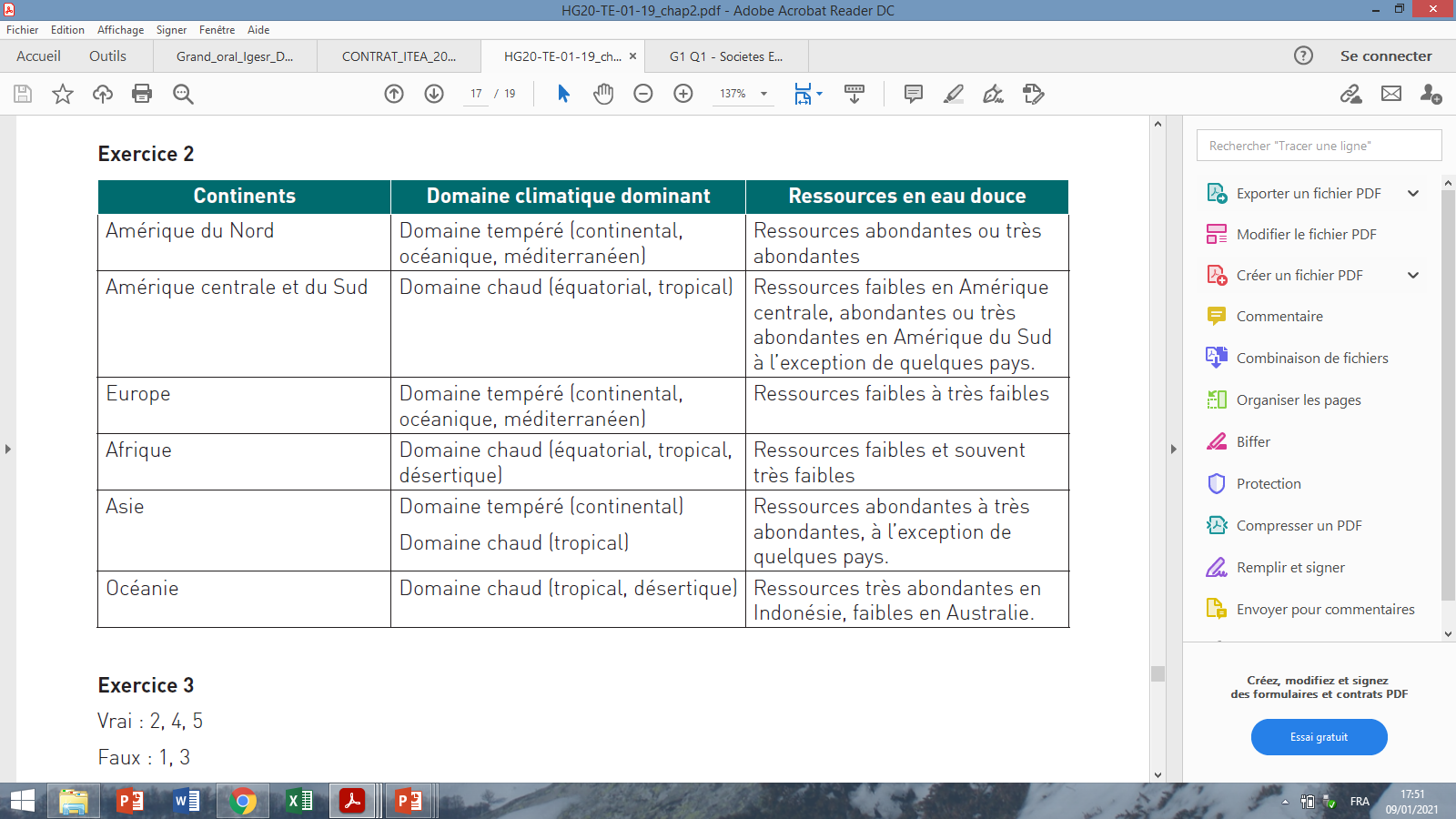 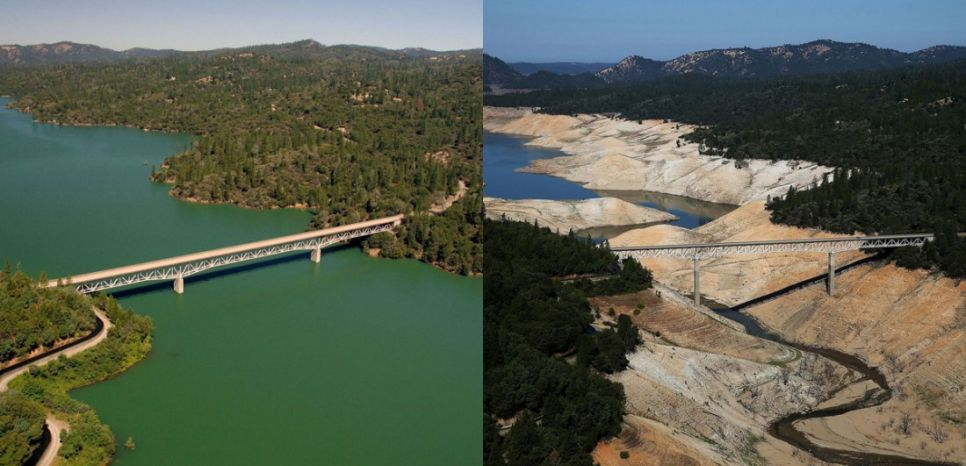 Si les précipitations sont inégalement réparties dans l’espace….elles le sont aussi dans le temps
les anomalies / les extrêmes sont plus fréquents: vagues de sécheresse, inondations…
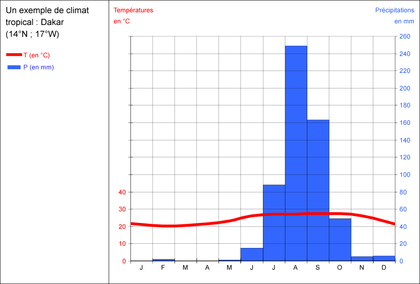 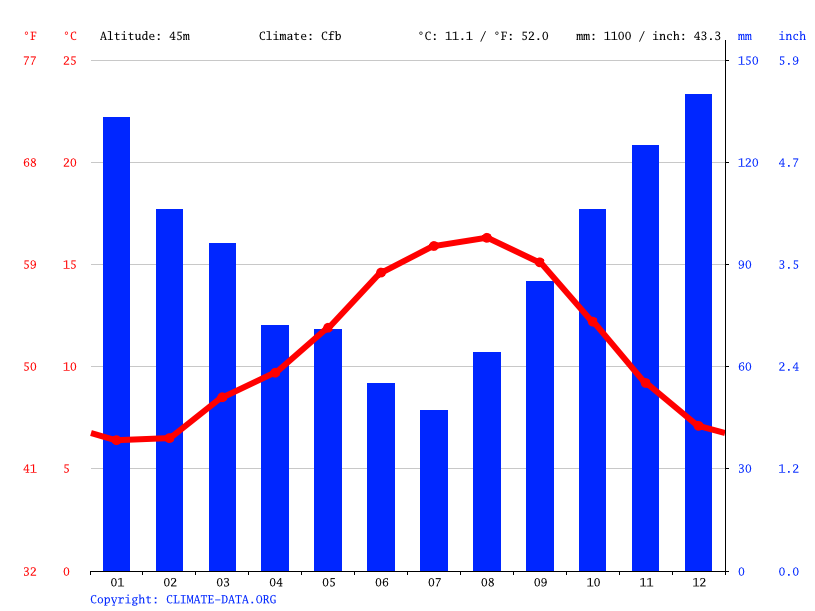 Brest
Une saison sèche et une saison des pluies
Le concept de stress hydrique permet de mesurer les écarts entre les ressources et les besoins en eau douce. Il y a stress hydrique lorsque la demande en eau de la population dépasse la quantité des ressources qui sont disponibles.

 Un tiers de la population mondiale vit aujourd’hui en situation de stress hydrique, c’est-à-dire avec moins de 1 700 mètres cubes d’eau douce disponibles par habitant et par an. Le seuil de pénurie est établi à moins de 1000 mètres cube.

La superficie des régions menacées d’une pénurie d’eau s’accroît de manière continue. Selon les
projections des Nations-Unis, plus de 2,8 milliards de personnes devraient faire face à une situation
de stress hydrique d’ici 2025. C’est dans les régions d’Asie, d’Afrique et d’Amérique centrale que les
personnes qui connaissent un grave stress hydrique sont les plus nombreuses.
L'Enterprise Bridge passe au-dessus d'une partie du lac Oroville presque à sec, le 19 août 2014, en Californie.
Il existe une inégalité de la répartition des réserves d’eau douce selon les grandes zones climatiques : les régions arides et semi-arides reçoivent moins de 10% des précipitations, les régions tempérées 45 % et les régions intertropicales plus de 50%.
Par ailleurs, si la ressource en eau paraît abondante: plus de 1 milliard de personnes n’ont pas accès à l’eau potable, plus de 150 millions de citadins n’ont pas l’eau potable chez eux, plus de 2 millions de personnes meurent chaque année à cause d’une consommation d’eau non potable.
B. Une ressource inégalement mobilisable par les sociétés
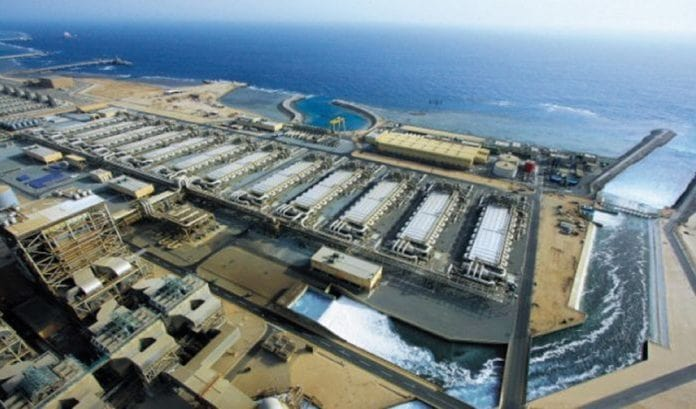 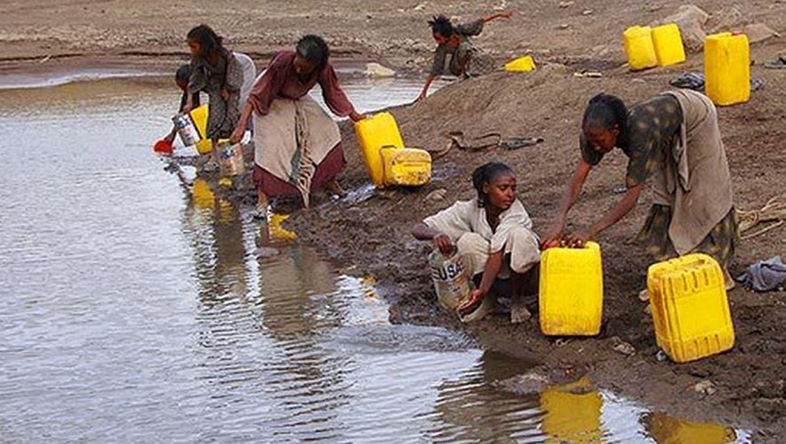 Pénurie d’eau : quelles solutions pour l’Afrique ?
Aujourd'hui, plus de 300 millions d'Africains n'ont pas accès à l'eau potable. Et presque la totalité ne sont pas reliés à un système d'assainissement pour l'évacuation des eaux usées. Conséquence : 1 habitant sur 2 souffre de maladies dues à la pénurie ou à la mauvaise qualité de cette matière première indispensable…
Pour l'Afrique, sans eau, il n'y a pas de situation sanitaire normale ni de développement économique et social. Donc pas de stabilité politique assurée… Trop longtemps, on a estimé que l'eau était abondante dans ce continent - 17 cours d'eau importants, une centaine de grands lacs, d'immenses zones humides et des nappes phréatiques considérables. Seulement, … sur 4 000 milliards de m3 qui coulent chaque année dans les fleuves et les rivières du continent, 4% seulement sont utilisés, faute d'infrastructures de distribution, d'institutions pour gérer, de réseaux.  Résultat : la première cause de mortalité en Afrique, ce n'est pas le sida, ce sont les maladies transmises par l'eau …Pour distribuer l'eau convenablement, dans des conditions décentes de salubrité, il faut de l'argent. Beaucoup d'argent. Combien faut-il mobiliser ? Voilà dix ans, la Banque mondiale avançait le chiffre de 180 milliards de dollars par an. Les différentes formes d'aide publique n'en rapportent que la moitié. D'où la nécessité de mobiliser des fonds privés... Les experts de la Banque mondiale font remarquer que les réseaux de la plupart des pays africains accusent des pertes de 50 à 70%, dues aux fuites de tuyauteries défectueuses. Ils soulignent que l'incapacité des Etats à assurer une distribution bien contrôlée fait de cette eau une denrée très chère pour les populations pauvres. 
http://www.lexpress.fr/actualite/environnement/quelles-solutions-pour-l-afrique_490324.html?p=2
Maroc, la station de dessalement d’eau de mer de Douira
Plus que l’accès à l’eau douce, c’est l’accès à l’eau potable qui est indispensable. A l’échelle mondiale, l’accès à l’EAU POTABLE (eau qui peut être consommée sans risque sanitaire) est inégal. 
➔ L’accès à l’eau potable est aisé dans les pays développés et émergents car ils ont les moyens techniques et financiers de faire fournir de l’eau potable à leur population (usines de traitement, réseaux de canalisations pour transporter l’eau, etc.).
 Pour les mêmes raisons, des Etats peu développés n’y parviennent pas malgré d’importantes ressources en eau douce (ex : RDC). L’accès à cette ressource vitale est donc conditionné par le niveau de développement : 1 être humain sur 10 n’a pas accès à l’eau potable en 2019, très majoritairement en Afrique subsaharienne.
La situation de l’eau en Afrique
La faiblesse des investissements consacrés à l’eau dans les pays d’Afrique reflète les difficultés économiques que rencontre le continent. L’approvisionnement en eau des populations n’est donc pas uniquement dû aux conditions climatiques : il dépend essentiellement du niveau de développement et de la possibilité (et volonté) des Etats à investir dans la distribution de cette ressource essentielle à toute société humaine.
- 300 millions d’africains  sans accès à l’eau potable première cause de mortalité devant le SIDA
  50% de la population souffre de maladies liées à l’eau
Conséquences :
Causes :
- retard de développement économique et social
- manque de stabilité politique
- problèmes sanitaires graves notamment sur la santé
déficit et vétusté des infrastructures
 absence de circuit de distribution 
 faiblesse des politiques et des services liés à l’eau
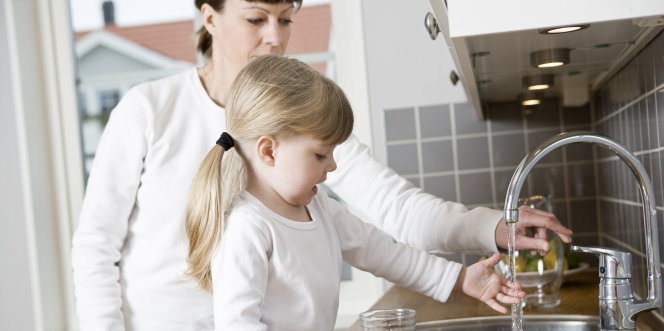 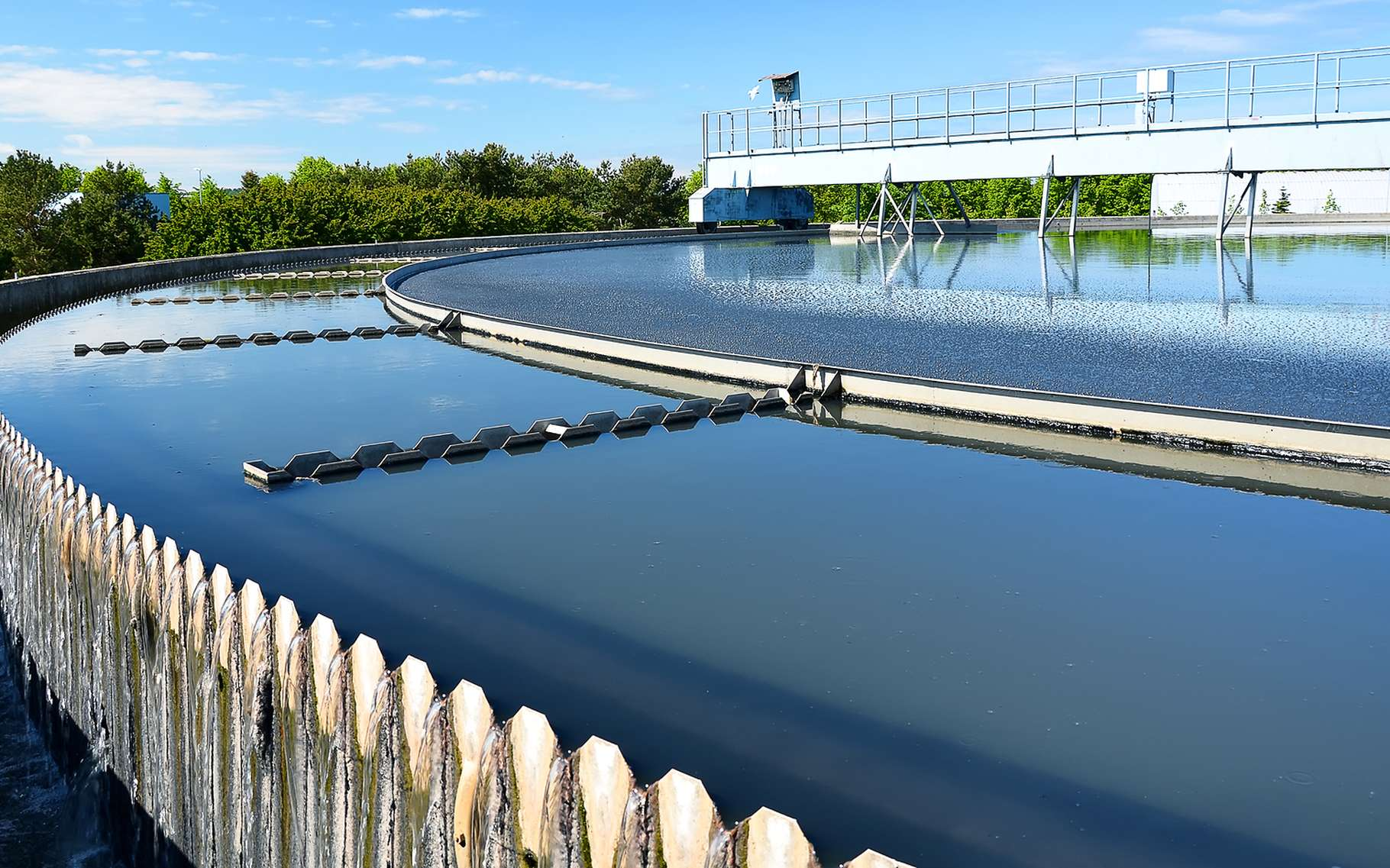 Solutions préconisées :
Partenariat entre investissements publics et privés
 aide internationale accrue
 rénovation des réseaux de distribution
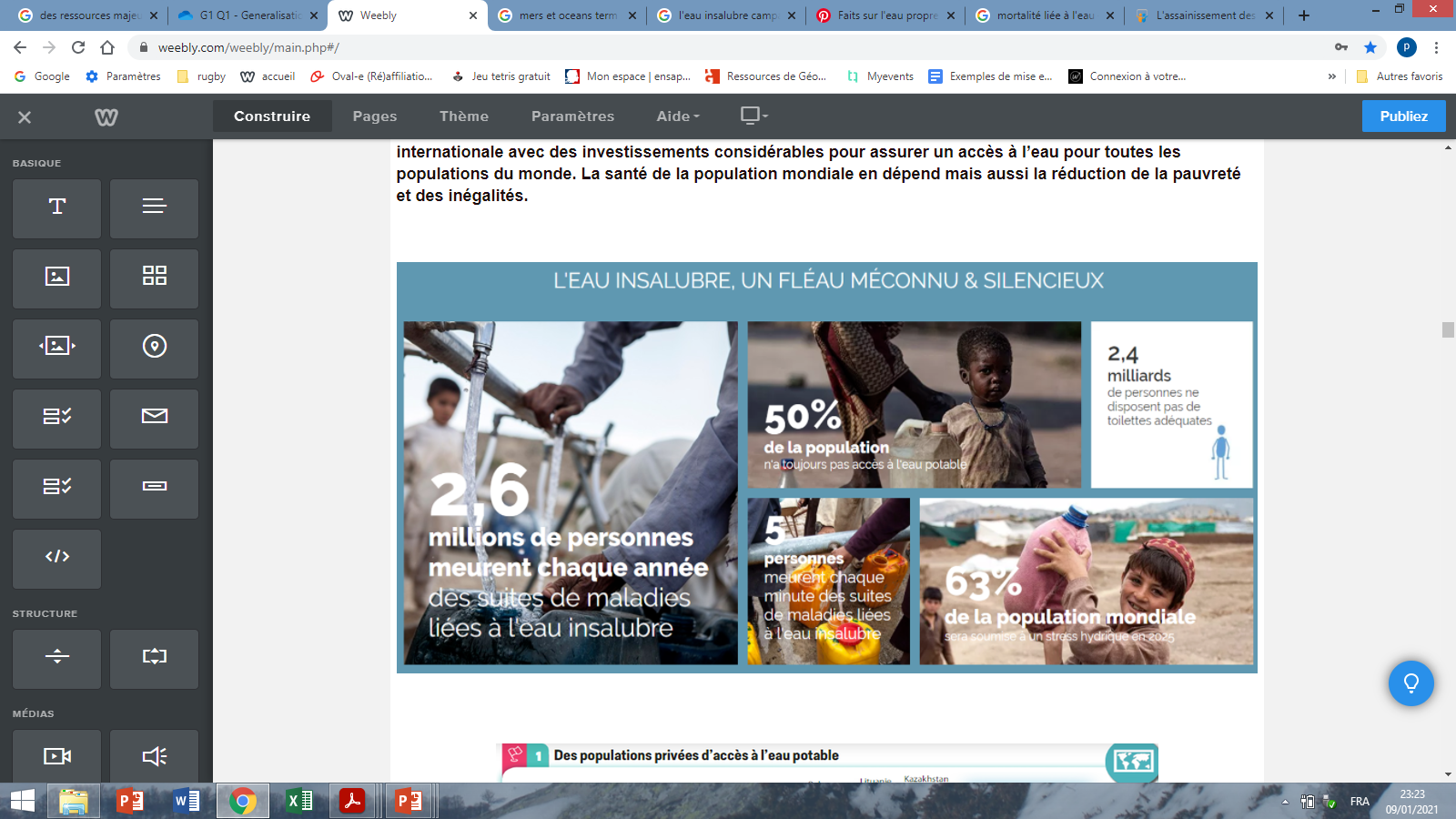 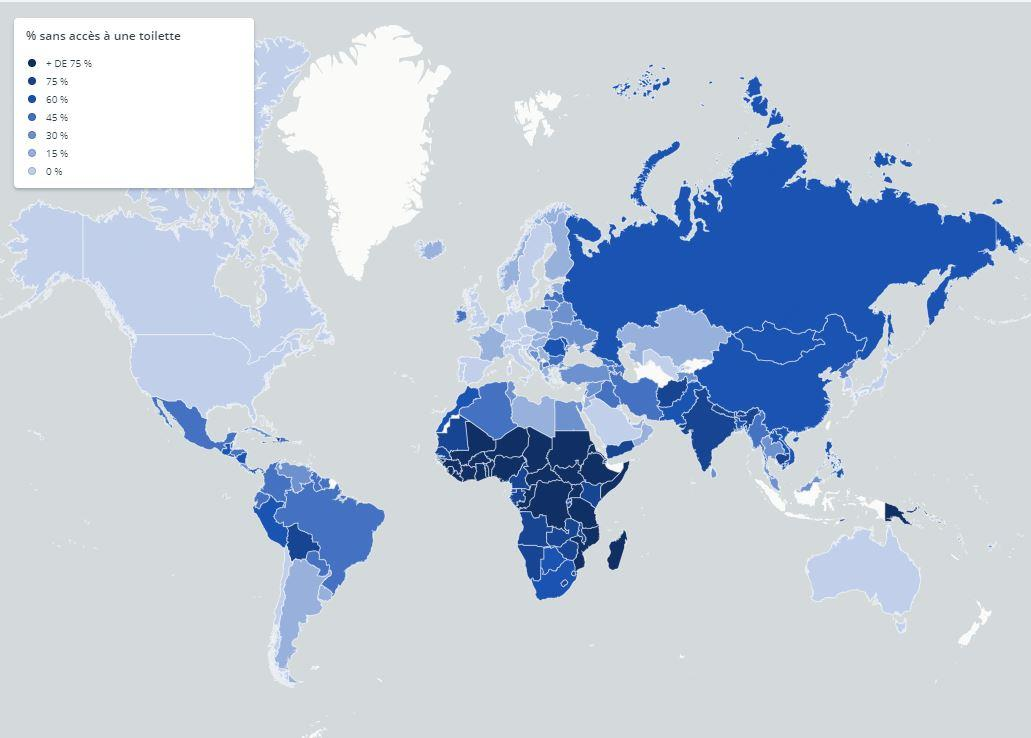 L’indice de pauvreté en eau prend en compte : 1. L’abondance des ressources en eau. 2. La capacité des États à rendre les ressources utilisables. 3. La facilité d’accès des populations à ces ressources. 4. Les utilisations de l’eau. 5. La qualité de l’eau. L’IPE varie de 0 à 100, avec une note sur 20 attribuée , aux cinq facteurs qui permettent de définir le niveau de pauvreté ou de richesse en eau d’un pays.
 Contrairement à la répartition des ressources d’eau douce, l’IPE est fortement lié au niveau de développement des pays : les pays les plus pauvres se révèlent « pauvres en eau » malgré des ressources abondantes, tandis que les pays développés qui ont des ressources limitées parviennent à compenser par leurs investissements, leurs aménagements, pour garantir l’accès de tous leurs habitants à l’eau potable.
Les inégalités sont aggravées par les carences des pays les plus pauvres dans l’assainissement des eaux usées. Dans les pays pauvres, les déchets sont souvent directement rejetés dans l’environnement ou dans les cours d’eau, sans aucun traitement. Les eaux usées contiennent des déchets organiques, et tous les microbes et virus qui y sont associés, et des déchets industriels, qui contiennent des produits toxiques et des métaux. Les conditions sont les plus dramatiques dans les bidonvilles des mégapoles des Suds.
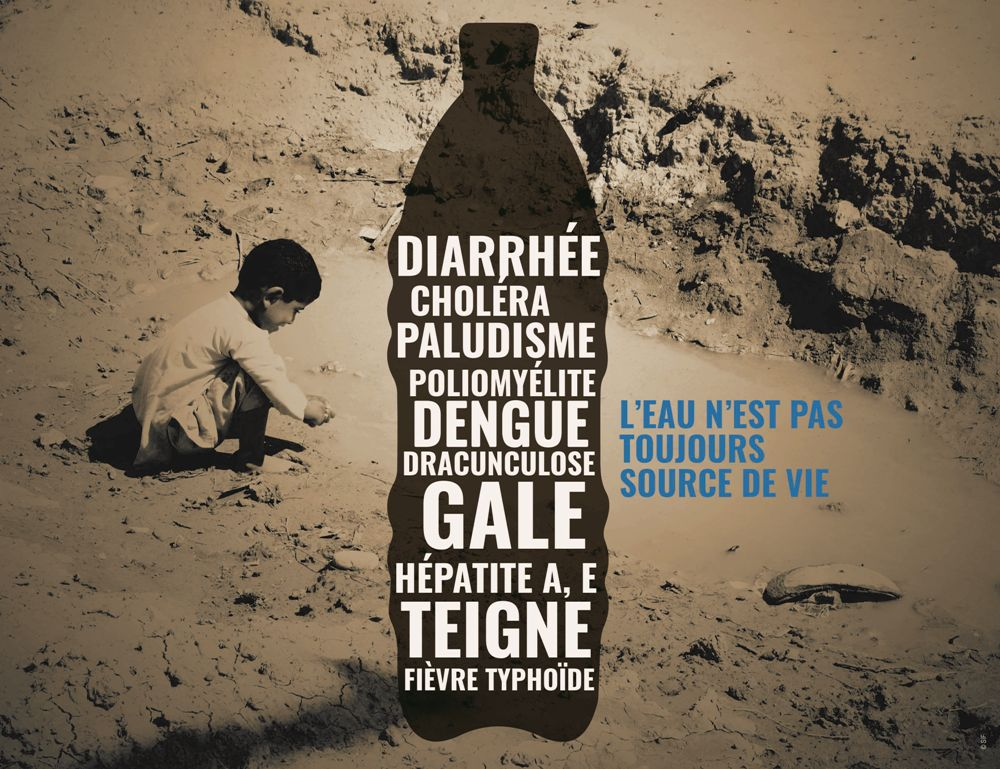 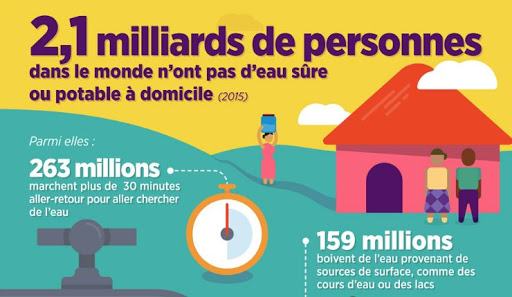 Les sociétés humaines utilisent l’eau pour l’agriculture, l’industrie et les usages domestiques. C’est dans le secteur agricole que cette hausse est  la plus importante : elle représente 70% de l’eau prélevée mondialement. 
Depuis le début du XX° siècle, la consommation mondiale en eau a énormément augmenté : elle est passée de 500 km3  en 1900 à 5 500 km3 en 2004. Elle a donc été multipliée par  11. Les deux raisons qui expliquent cette situation sont :
 l’augmentation de la population mondiale qui génère des besoins grandissants notamment en nourriture. la croissance économique, synonyme de confort et de progrès  (société de consommation) : accès à l’eau courante dans tous les secteurs.
Au-delà ce constat, les disparités entre les pays développés et les pays pauvres sont très marquées. La consommation d’eau douce est
majoritairement à usage agricole dans les pays pauvres (supérieure à 85% en Afrique et en Asie), alors que dans les pays développés les usages concernent davantage l’industrie et la production d’énergie.
2) Une ressource menacée:
A. Des besoins croissants et des usages multiples
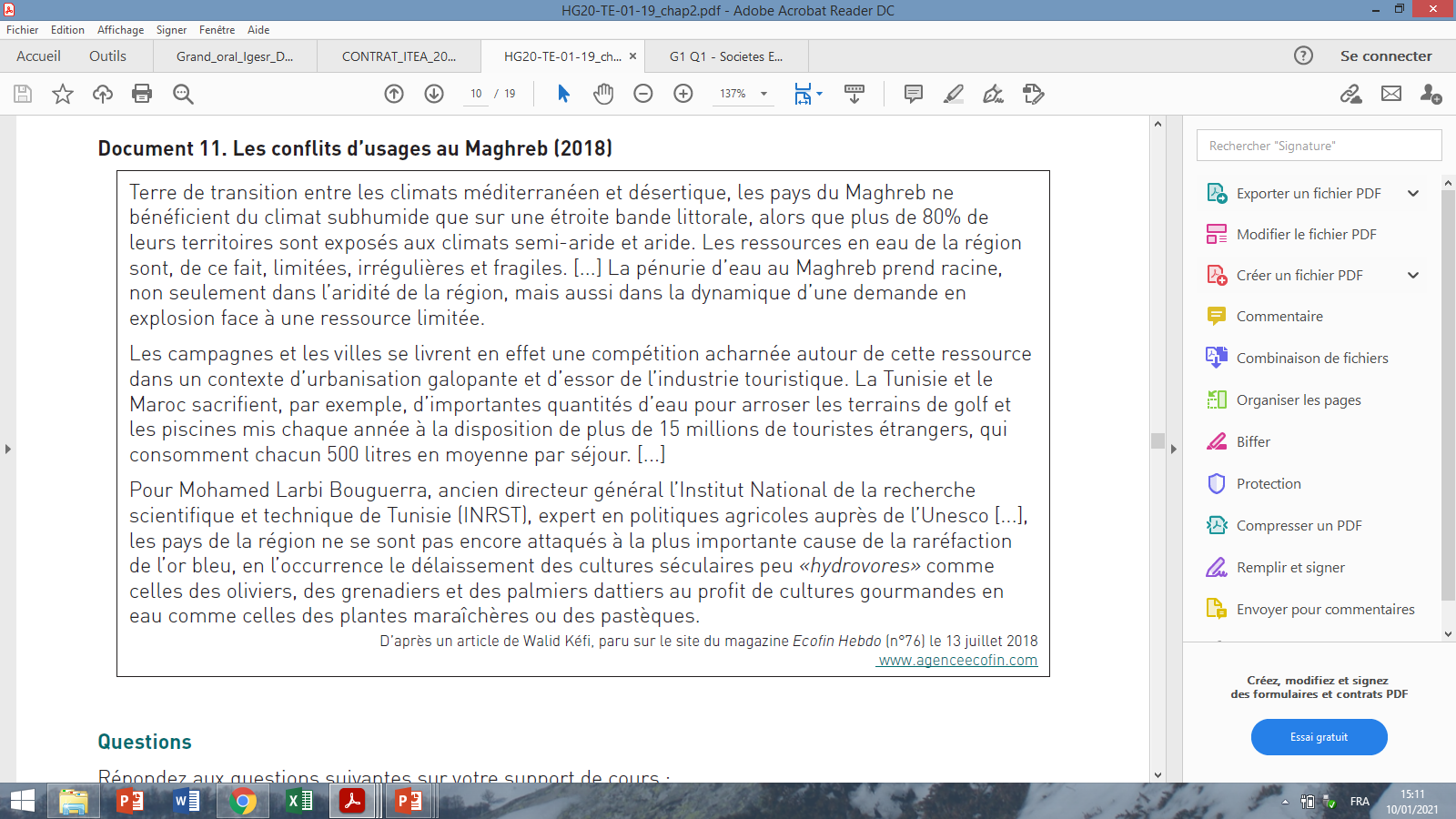 Les différents utilisateurs de l’eau peuvent rentrer en conflit, notamment quand l’eau est peu abondante ; c’est ce que l’on appelle « les conflits d’usage ». la concurrence est forte entre l’agriculture irriguée et la consommation urbaine qui augmente rapidement car de plus en plus de personnes s’installent dans les villes. Ces conflits d’usage se font le plus souvent au détriment des populations les moins favorisées.
  Le développement du tourisme dans certains pays pauvres peut représenter un atout pour l’essor
économique de ces pays mais la consommation d’eau par les touristes est très importante, et se fait au
détriment de la population locale.
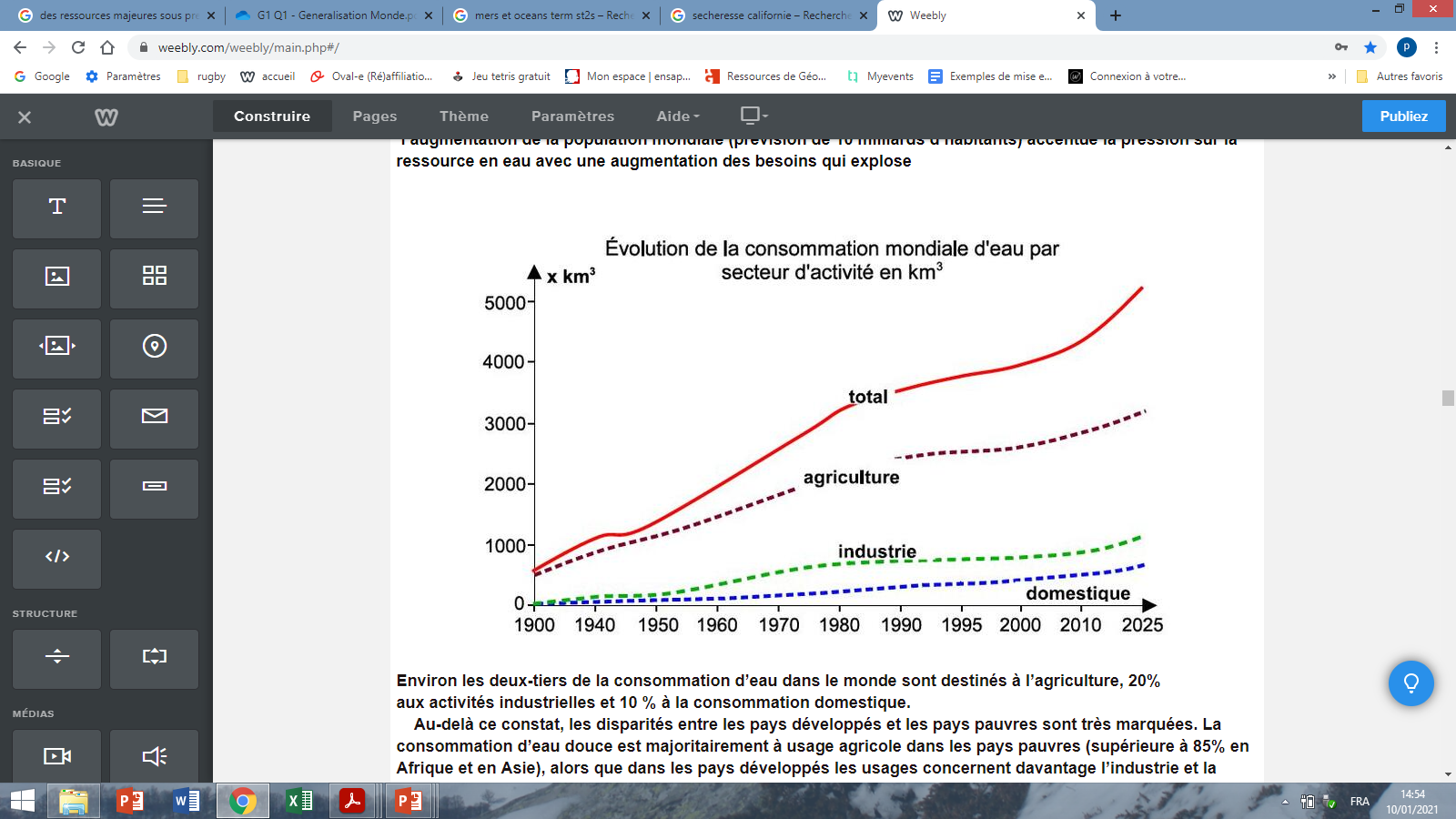 Pour information : 1 km3 = 1 milliard de m3 = 1 000 milliards de litres